Messe du 11 juin  2023


Fête du
Corps et du Sang
du Christ

Année A
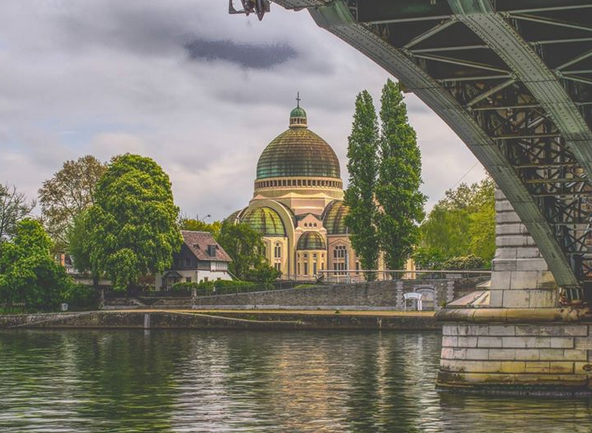 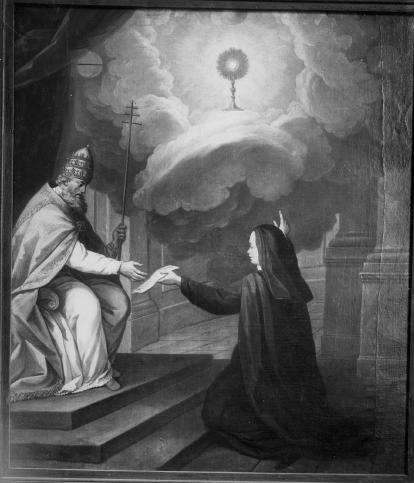 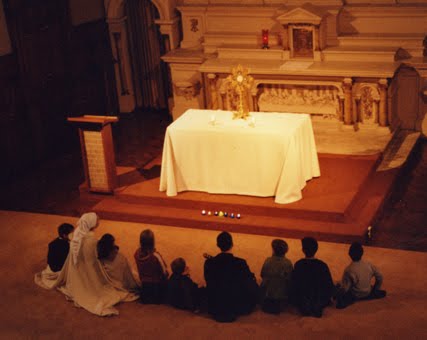 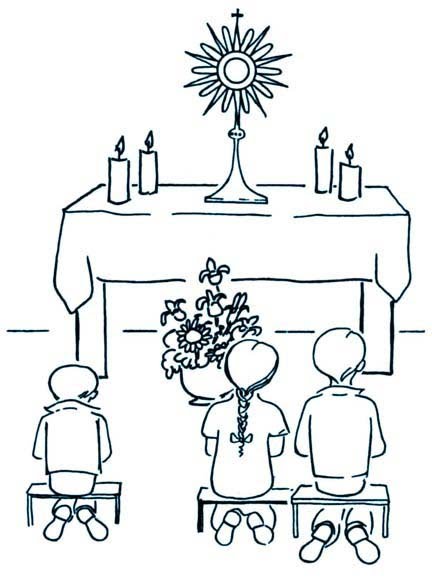 QUI DONC A MIS LA TABLE ? (C 121)


1. 
Qui donc a mis la table
où nous attend le pain ? 
Qui donc emplit la coupe
où nous boirons le vin ? 
Quel est celui qui nous a conviés ? 
Quel est celui
qui peut nous combler ? 
Allons vers le festin.
Il nous dira son nom. 
Allons vers le festin
qu’il donne en sa maison.
2.
 C’est toi, Jésus,
qui nous conduis vers ce repas. 
Et rien ne peut manquer
à qui suivra ses pas. 
Pour nous,
ta vie prend le goût du pain. 
Pour nous,
ta vie coule comme un vin. 
Tu viens nous inviter,
tu nous l’avais promis. 
Ta joie revient brûler
le cœur de tes amis.
3. Seigneur, prends-nous
pour Dieu à qui tu t’es offert. 
Dis-lui ton chant d’amour
 au nom de l’univers. 
Voilà nos cœurs :
porte-les vers lui. 
Voilà nos vies :
reçois-les pour lui. 
Pour toi, nous chanterons 
celui qui nous bénit. 
Par toi, dans ce repas,
 nous lui serons unis.
Kyrie haïtien : Si je t'oublie

Soliste : 
Si je t'oublie, je sais que Toi Seigneur, tu ne m'oublies pas.
Tous : 
Si je t'oublie, je sais que Toi Seigneur, tu ne m'oublies pas. 

Soliste :
Tu as gravé mon nom sur les paumes de tes mains,
 
Tous : 
Seigneur, je t'en prie, prends pitié de moi. Seigneur je t'en prie, prends pitié de moi.
2.
Soliste :
Si je trahis, je sais que Toi, Seigneur, tu ne trahis pas

 Tous :
Si je trahis, je sais que Toi, Seigneur, tu ne trahis pas
 
Soliste :
Tu m'offres ton amour qui désire mon amour 

Tous :
Seigneur, je t'en prie, prends pitié de moi. Seigneur je t'en prie, prends pitié de moi.
3.

Soliste : 
Si je reviens, je sais que toi Seigneur, tu m'ouvres les bras.

Tous : 
Si je reviens, je sais que toi Seigneur, tu m'ouvres les bras. 

Soliste :
Ton amour est plus fort que tous mes refus d'amour,
 
Tous : 
Seigneur, je t'en prie, prends pitié de moi. Seigneur je t'en prie, prends pitié de moi.
GLOIRE A DIEU (L188)
Jean-Noël Klinger

Refrain : 
Gloire à Dieu et paix sur la terre
aux hommes qu’il aime.
Gloire à Dieu, 
merveille pour l’homme, 
Alléluia.

1. Nous te louons, nous te louons.
Nous t’acclamons, nous t’acclamons.

2. Nous t’adorons, nous t’adorons.
Nous te chantons, nous te chantons.
Refrain : 
Gloire à Dieu et paix sur la terre
aux hommes qu’il aime.
Gloire à Dieu, 
merveille pour l’homme, 
Alléluia.

3. Agneau de Dieu, agneau de Dieu.
Tu es la paix, tu es la paix.

4. Tu es vivant, tu es vivant.
Tu es l’amour, tu es l’amour.

5. Toi seul es saint,
toi seul es saint.
Toi seul es Dieu, toi seul es Dieu.
PSAUME 147

Refrain : GLORIFIE LE SEIGNEUR, JÉRUSALEM !

1. Glorifie le Seigneur, Jérusalem!
     Célèbre ton Dieu, ô Sion!
     Il a consolidé les barres de tes portes,
    dans tes murs il a béni tes enfants.
2. Il fait régner la paix à tes frontières,
     et d’un pain de froment te rassasie.
     Il envoie sa parole sur la terre:
    rapide, son verbe la parcourt.
3. Il révèle sa parole à Jacob,
    ses volontés et ses lois à Israël.
    Pas un peuple qu’il ait ainsi traité;
    nul autre n’a connu ses volontés.
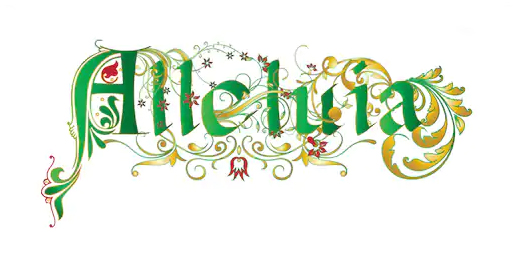 Alléluia  8 (Cathédrale)
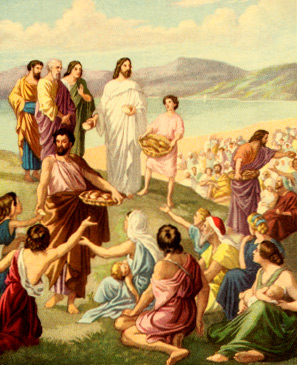 « SYMBOLE  DES  APOTRES »

Je crois en Dieu, le Père tout-puissant,
Créateur du ciel et de la terre.
Et en Jésus Christ, son fils unique,
notre Seigneur,
qui a été conçu du Saint Esprit,
est né de la Vierge Marie,
a souffert sous Ponce Pilate,
a été crucifié, est mort et a été enseveli,
est descendu aux enfers,
le troisième jour est ressuscité des morts,
est monté aux cieux,
est assis à la droite de Dieu
le Père tout-puissant,
d’où il viendra juger les vivants et les morts.
Je crois en l’Esprit Saint,
à la sainte Eglise catholique,
à la communion des saints,
à la rémission des péchés,
à la résurrection de la chair,
à la vie éternelle.
Amen
INTENTIONS 

Ô Seigneur, en ce jour,
Écoute ma prière
Venez approchons-nous
de la table du Christ,Il nous livre son corps
et son sang.Il se fait nourriture,
pain de Vie Éternelle,nous fait boire à la coupe
des Noces de l'Agneau.
1.   La Sagesse de Dieu
a préparé son vin,elle a dressé la table,
elle invite les saints:« Venez boire à la coupe !
Venez manger le pain!Soyez la joie de Dieu,
accourez au festin ! »
Venez approchons-nous
de la table du Christ,Il nous livre son corps
et son sang.Il se fait nourriture,
pain de Vie Éternelle,nous fait boire à la coupe
des Noces de l'Agneau.
2.  Par le pain et le vin
reçus en communion,voici le sacrifice
qui nous rend à la Vie. Le sang de l'Alliance
jaillit du cœur de Dieu, quand le Verbe fait chair
s'offre à nous sur la croix.
Venez approchons-nous
de la table du Christ,Il nous livre son corps
et son sang.Il se fait nourriture,
pain de Vie Éternelle,nous fait boire à la coupe
des Noces de l'Agneau.
3.   Dieu  est  notre  berger, 
nous  ne manquons  de  rien,sur  des  prés d'herbe fraîche,
il nous fait reposerIl restaure notre âme,
Il nous garde du mal,quand Il dresse pour nous
la table du Salut
Refrain.
Venez approchons-nous de la table du Christ,Il nous livre son corps et son sang.Il se fait nourriture, pain de Vie Éternelle,nous fait boire à la coupe des Noces de l'Agneau.
4,Au cours des premiers temps, lorsque le juste, Abel,Offrit le sacrifice, signe du don parfait,Par la main de son frère, son sang fut répandu,Comme un cri d'innocent préfigurant Jésus.
5,
Lorsque Melchisedeq accueillit Abraham,Lui le roi et grand-prêtre, adorant le Très-Haut,Annonça l'Alliance par le pain et le vin :Il bénit Abraham et fut signe du Christ
6.
Dieu entendit la voix de son peuple en douleurIl envoya Moïse libérer ses enfants.Ils mangèrent la Pâque, le bâton à la main,Et la manne au désert comme un pain quotidien.
Refrain.
Venez approchons-nous de la table du Christ,Il nous livre son corps et son sang.Il se fait nourriture, pain de Vie Éternelle,nous fait boire à la coupe des Noces de l'Agneau

7.
Restant le seul témoin au cœur brûlant pour Dieu,Elie fut le prophète de feu et de douceur.C'est grâce au pain des anges qu'il put gravir l'HorebEt découvrir son Dieu dans un souffle d'amour.8.
Réjouis-Toi, Sion! Chante Jérusalem!Reçois le sacrifice qui te donne la paix!Dieu te comble de grâce, il vient te visiterAfin de rassembler tes enfants dispersés.
Venez approchons-nous
de la table du Christ,Il nous livre son corps
et son sang.Il se fait nourriture,
pain de Vie Éternelle,nous fait boire à la coupe
des Noces de l'Agneau.
9.  Rayonne et resplendis,
Église du Seigneur,Car Il est ta Lumière,
Dieu l'a ressuscité !Que tout genou fléchisse
au nom de Jésus Christ !Il nous rend à la Vie par son Eucharistie !
Sanctus : 
4. Dieu saint, Dieu juste,
Dieu vivant,  nous te chantons. 
Dieu saint, Dieu libre,
Dieu d’amour,  nous te louons. 
Tu tiens la vie
du monde en tes mains. 
Tu prends ce jour
pour créer demain. 
Dieu saint, nous accueillons 
celui que tu envoies. 
Jésus, tu viens à nous 
et Dieu nous vient par toi.
Anamnèse – messe celtique
Laurent Grzybowski / Jo Akepsimas


Il est grand le mystère de la foi.


Nous proclamons ta mort,
Seigneur Jésus, 
Amen, amen !

Nous célébrons ta résurrection.
Amen, amen !

Nous attendons ta venue
Dans la gloire, 
Amen, amen !
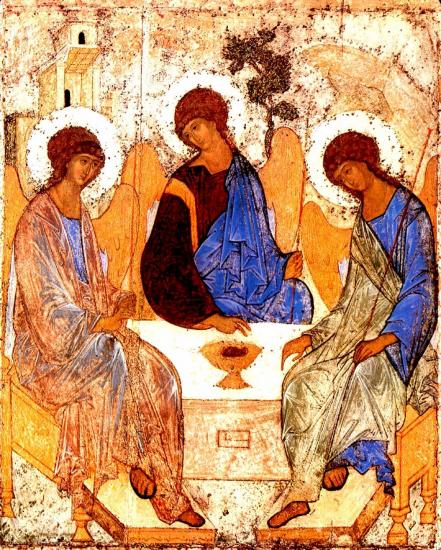 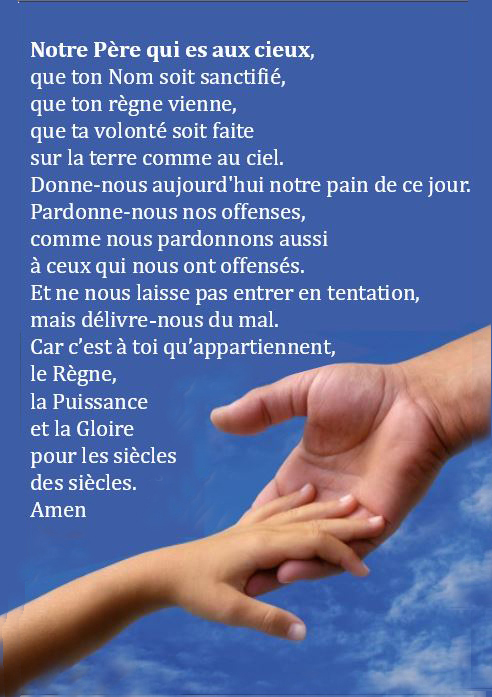 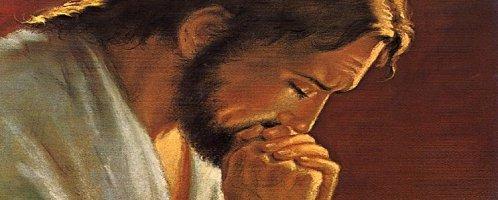 PRIÈRE POUR LA PAIX

Seigneur Jésus Christ, tu as dit à tes apôtres :
« Je vous laisse la paix, je vous donne ma paix » ,
ne regarde pas nos péchés 
mais la foi de ton Eglise :
pour que ta volonté s’accomplisse, 
donne-lui toujours cette paix,
et conduis-la vers l’unité parfaite, 
Toi qui règnes pour les siècles des siècles. 
Amen
Agnus : 

6. Seigneur, pour nous sauver,
 tu meurs sur une croix. 
Ta mort nous rend la vie,
 l’Agneau pascal, c’est toi. 
Voici ton Corps
transpercé pour nous 
Voici ton Sang
répandu pour nous. 
Le prix de ta Passion
est là devant nos yeux. 
Le prix de ton amour
 nous vaut la paix de Dieu.
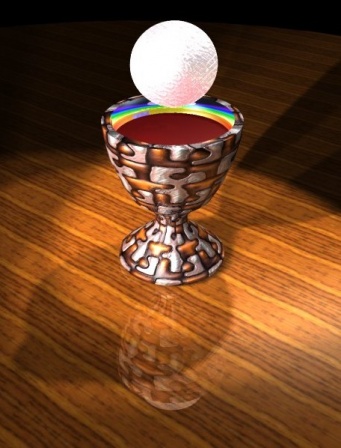 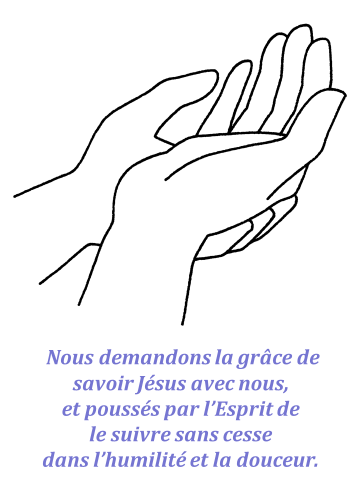 Nous demandons la grâce 
d’être enracinés dans l’Église 
pour recevoir Jésus Pain de vie, 
« pain vivant descendu du ciel, » 
et devenir son Corps.
VOICI LE CORPS ET LE SANG DU SEIGNEUR
 (D44-80)


Refrain :
Voici le corps 
et le sang du Seigneur,
 la coupe du salut 
et le pain de la vie :
Dieu immortel
se donne en nourriture 
pour que nous ayons
la vie éternelle !
1. 
Au moment de passer
vers le Père,
   le Seigneur prit du pain et du vin
    Pour que soit accompli
le mystère
qui apaise à jamais
notre faim !

Refrain :
Voici le corps 
et le sang du Seigneur,
 la coupe du salut 
et le pain de la vie :
Dieu immortel
se donne en nourriture 
pour que nous ayons
la vie éternelle !
2. 
Dieu se livre lui-même en partage
par amour pour son peuple affamé :
Il nous comble de son héritage
afin que nous soyons rassasiés !

Refrain :
Voici le corps 
et le sang du Seigneur,
 la coupe du salut 
et le pain de la vie :
Dieu immortel
se donne en nourriture 
pour que nous ayons
la vie éternelle !
3. C'est la foi
qui nous fait reconnaître
dans ce pain et ce vin consacrés
La présence de Dieu notre maître,
le Seigneur Jésus ressuscité !

Refrain :
Voici le corps 
et le sang du Seigneur,
 la coupe du salut 
et le pain de la vie :
Dieu immortel
se donne en nourriture 
pour que nous ayons
la vie éternelle !
4. Que nos langues
sans cesse proclament 
la merveille que Dieu fait pour nous :
Aujourd'hui il allume une flamme, 
afin que nous l'aimions
jusqu'au bout !

Refrain :
Voici le corps 
et le sang du Seigneur,
 la coupe du salut 
et le pain de la vie :
Dieu immortel
se donne en nourriture 
pour que nous ayons
la vie éternelle !
NOURRIS DU MÊME PAIN

Refrain
Nourris du même pain, 
Joyeux du même vin,
Nous sommes le corps 
du Christ,
Dans l'amour de nos frères, 
Pour la gloire du père.

1. Notre Dieu a façonné
notre poussière
De ses mains paternelles,
Et son sang nous a vêtus
de la lumière
Pour la Pâque éternelle.
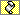 Refrain
Nourris du même pain, 
Joyeux du même vin,
Nous sommes le corps du Christ,
Dans l'amour de nos frères, 
Pour la gloire du père.

2. Notre Dieu nous a nommés dans sa tendresse, 
Modelant son image ;
Et son sang nous a rendu 
toute jeunesse
Pour les âges des âges.
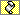 Refrain
Nourris du même pain, 
Joyeux du même vin,
Nous sommes le corps 
du Christ,
Dans l'amour de nos frères, 
Pour la gloire du père.

3. Notre Dieu nous a remplis 
de son haleine
Pour qu'éclate sa gloire ;
Et son sang a fait lever 
sur toute peine
Un esprit de victoire.
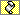 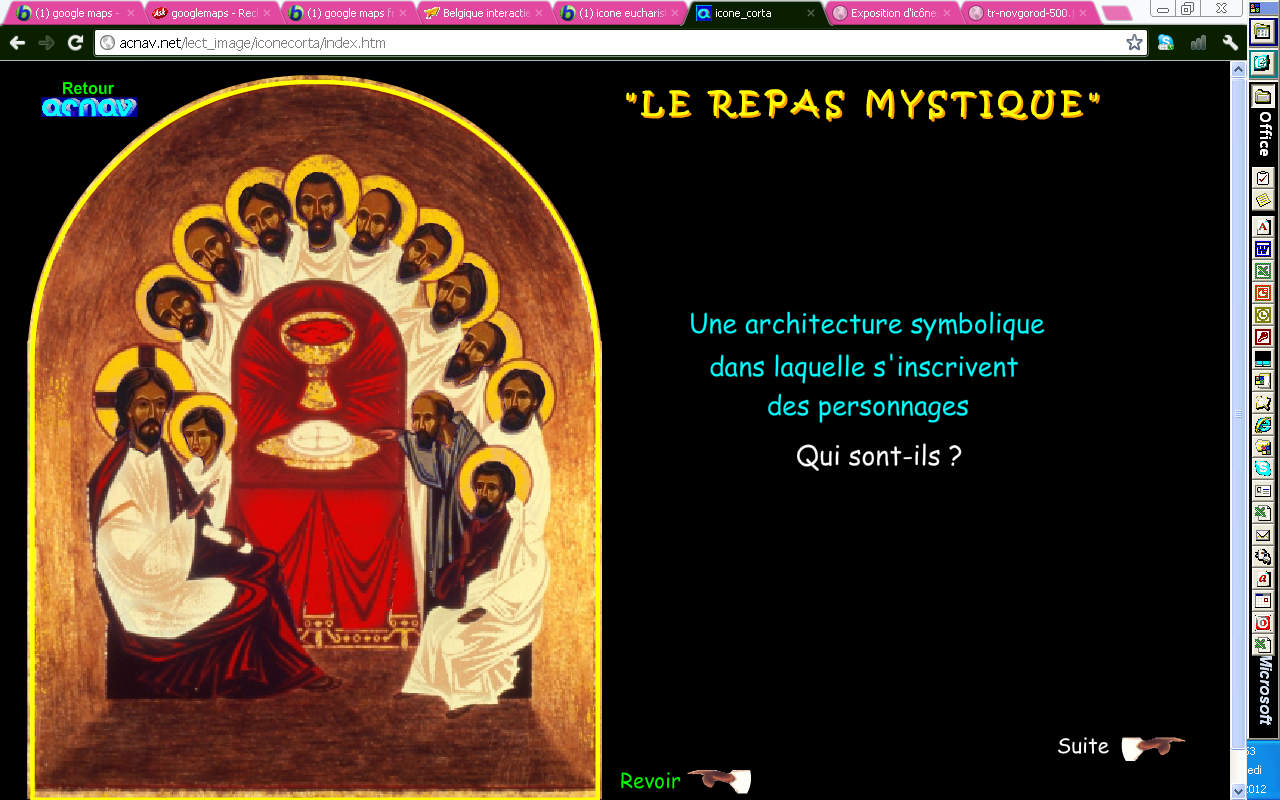 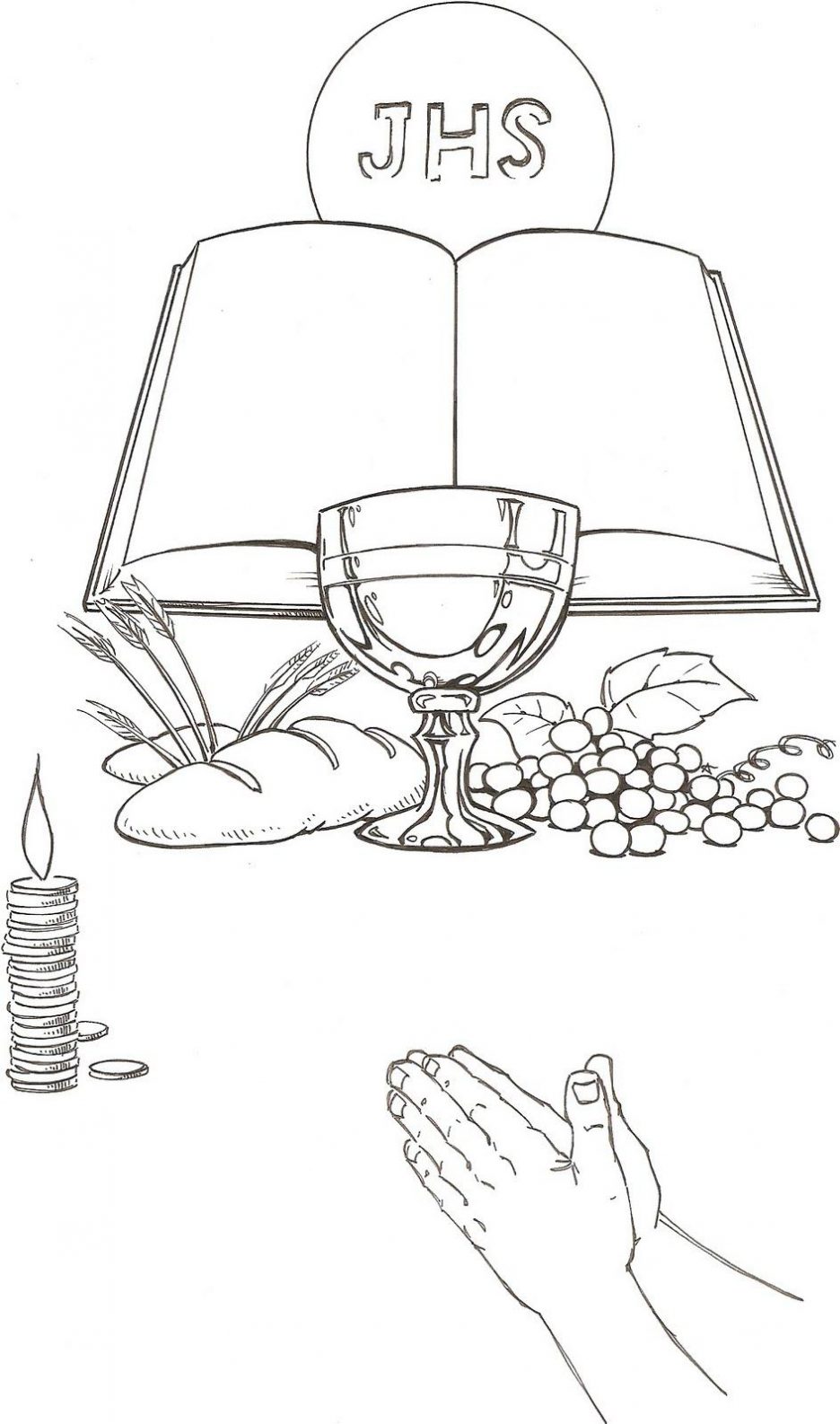 « Celui qui mange de ce pain vivra éternellement »
Seigneur Jésus, pour moi, tu es le Pain de Vie
Seigneur Jéus, pour moi, tu es le Pain de Vie
Tu es là, au cœur de nos vies (L102)


Tu es là, au cœur de nos vies, Et c'est toi qui nous fais vivre, Tu es là au cœur de nos vies, Bien vivant, ô Jésus Christ.1. Dans le secret de nos tendresses, Tu es là, Dans les matinsde nos promesses, Tu es là
Tu es là, au cœur de nos vies, Et c'est toi qui nous fais vivre, Tu es là au cœur de nos vies, Bien vivant, ô Jésus Christ.2. Dans nos cœurstout remplis d'orages, Tu es là, Dans tous les cielsde nos voyages, Tu es là.3. Au plein milieude nos tempêtes, Tu es là, Dans la musique de nos fêtes, Tu es là.
BON DIMANCHE À TOUS !

Les paroles des chants sont disponiblesune semaine avant la messe sur notre site internet :  
www.chorale-saint-vincent.be
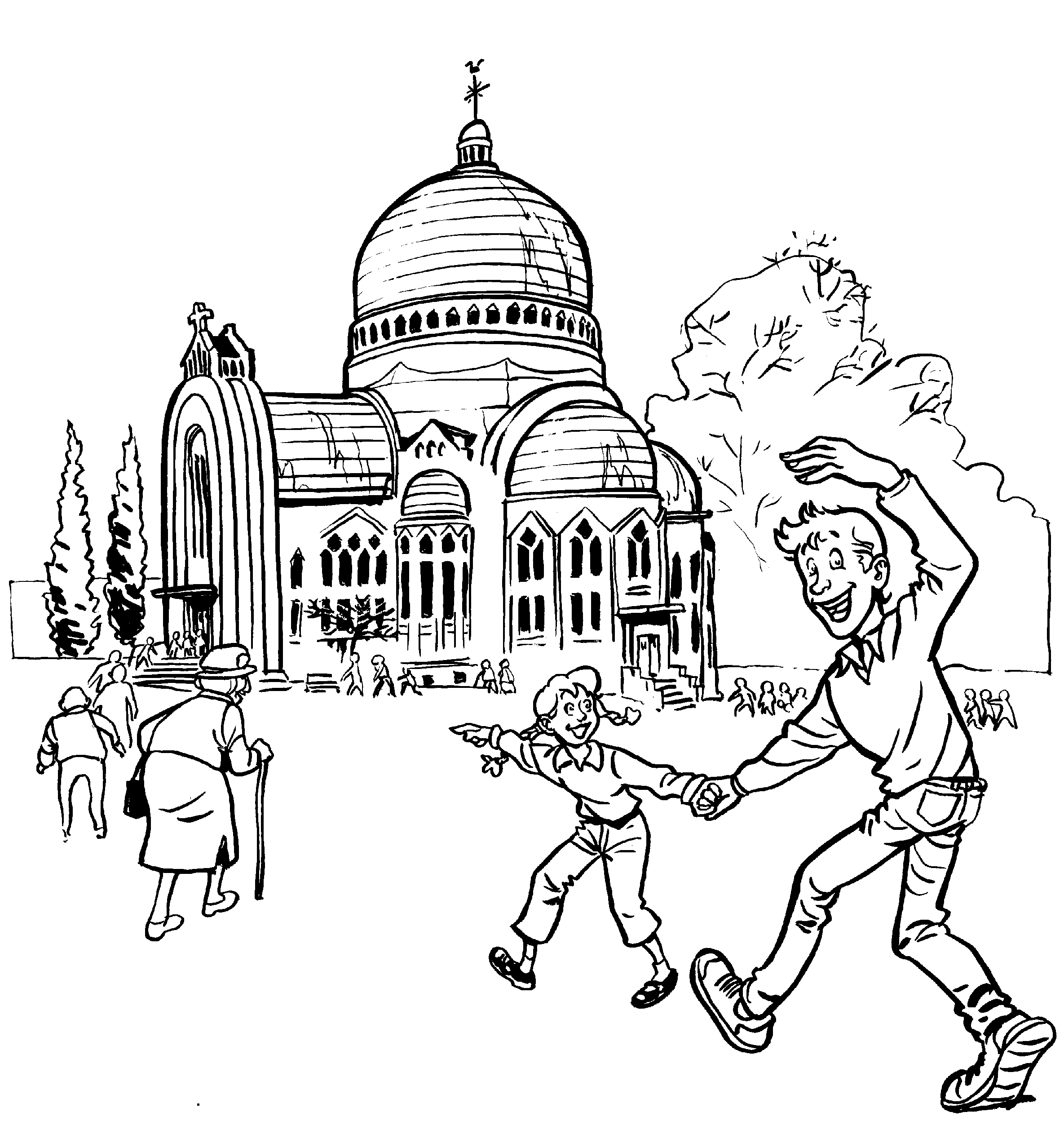